Ditta, evento, data
Nome
È il momento di una turbosiesta di 15 minuti
Stanchezza al volante
Il 10% circa di tutti gli incidenti gravi è dovuto alla stanchezza.
Non solo l’assopirsi al volante, il cosiddetto colpo di sonno, è pericoloso, ma anche la sonnolenza antecedente e la perdita delle capacità di guida possono portare a gravi incidenti.
2
Quali sono le cause della sonnolenza al volante?
Carenza o deficit di sonno che si protrae per giorni o settimane
Guida di notte o nelle prime ore del mattino, quando normalmente si dorme
Veglia prolungata (ad es. dopo un’uscita)
Viaggi troppo lunghi senza pause di ristoro
Ritmo di sonno irregolare, ad es. lavoro a turni
Malattie che compromettono il sonno e comportano una sonnolenza diurna: ostruzione delle vie respiratorie durante il sonno (apnea notturna) o depressione
3
Conseguenze della sonnolenza al volante
Chi guida assonnato
sbaglia a valutare le velocità,
non è concentrato,
e reagisce con una lentezza simile a quella provocata dall’alcol,
nel peggiore dei casi si addormenta (colpo di sonno)
4
Attenzione ai segnali d’allarme
Bruciore agli occhi
Palpebre pesanti
Sbadigli frequenti
Vista annebbiata 
Bocca asciutta
Sussulti senza motivo apparente
Brividi di freddo
Errori di guida
5
In caso di avvisaglie di stanchezza durante il viaggio
Fermati appena possibile e fai una turbosiesta di 15 minuti. Se dormi più di 30 minuti fai fatica a risvegliarti.In aggiunta alla turbosiesta due tazze di caffè sono un rimedio di breve durata contro la stanchezza. Se bevute prima di addormentarsi agiscono dopo circa 15 minuti.Importante: spegni il motore e togli le chiavi!
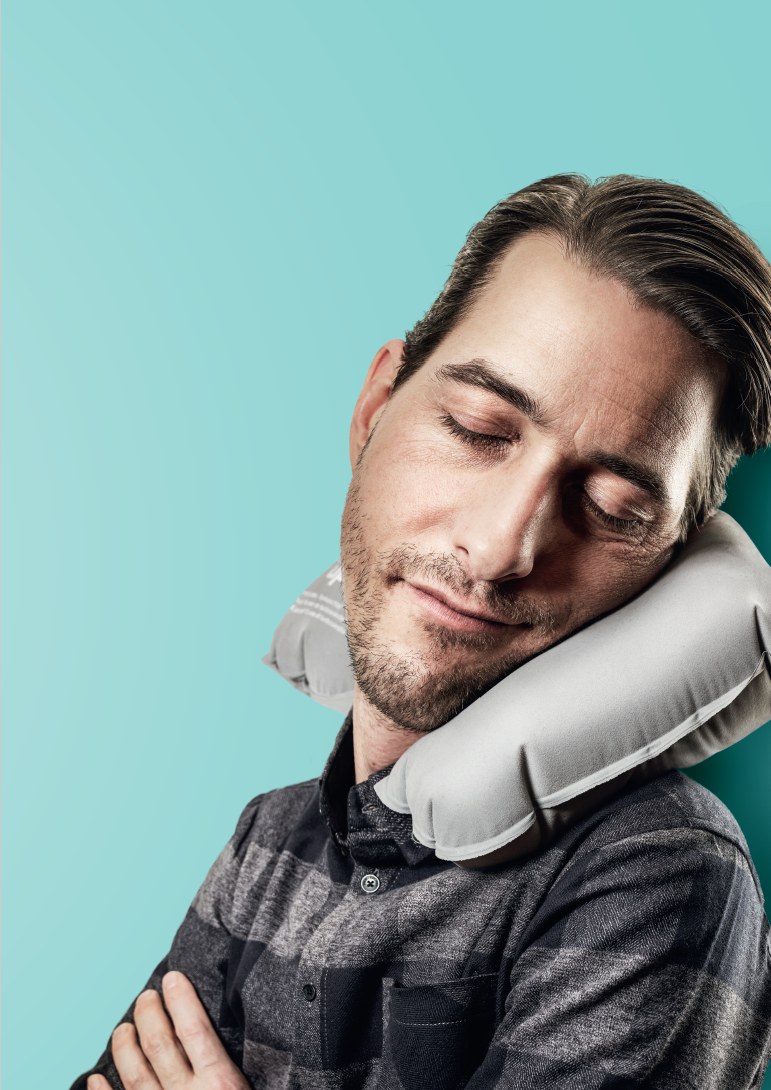 6
Così arrivi sano e salvo a destinazione
Mettiti al volante solo se sei riposato e in forma.
Rivolgiti a un medico per curare l’apnea notturna o altri problemi di sonno.
Rinuncia all’auto se sai già in partenza che farai tardi. Meglio organizzare un pernottamento fuori o, in alternativa, rientrare coi mezzi pubblici o in taxi.
7
Così arrivi sano e salvo a destinazione
L’alcol aumenta la stanchezza. Conviene rinunciare completamente.
Anche l’assunzione di farmaci può influenzare la capacità di guida: a maggior ragione se combinata all’alcol. 
Occhio ai trucchi come aprire il finestrino o ascoltare la musica a tutto volume: quando guidi non servono a niente.
8
Giusto o sbagliato?
Quando sono stanco faccio più errori.
	Giusto  	Sbagliato 

L’alcol mette sonno.
	Giusto  	Sbagliato 

Il caffè e i drink energetici sono un rimedio durevole contro la stanchezza.
		Giusto  	Sbagliato 

La musica a tutto volume o il finestrino aperto aiutano contro la sonnolenza.
		Giusto  	Sbagliato 

L’unico metodo efficace contro la stanchezza al volante è la turbosiesta.
		Giusto  	Sbagliato 
9
[Speaker Notes: La caffeina aumenta l’attenzione, ma solo temporaneamente.
I trucchi come aprire il finestrino o aumentare il volume della musica sono privi di efficacia.]
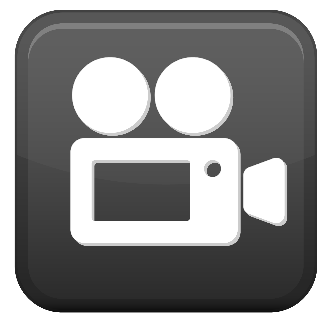 Video «È il momento di una turbosiesta di 15 min.»
10
Maggiori informazioni
Trovi ulteriori consigli per la tua sicurezza su www.upi.ch.
11